16 Y, E
Son 6 aydır sol dizde ağrı ve 1 aydır ele gelen yumuşak doku kitlesi
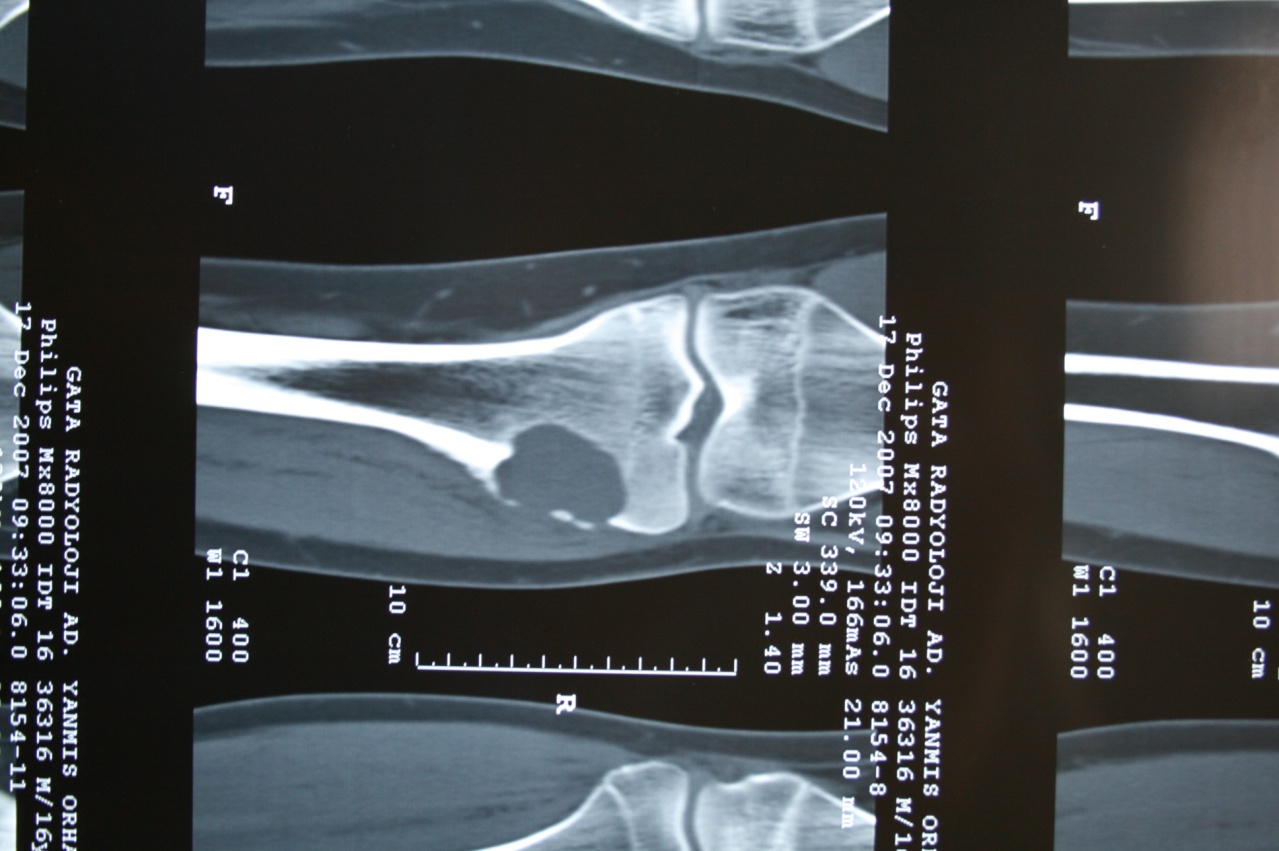 Sintigrafi: Sol tibia proksimalinde aktivite artışı
BT: Sol tibia proksimalinde metafiziyel yerleşimli, litik, korteksi ekspanse eden kitle
MRI
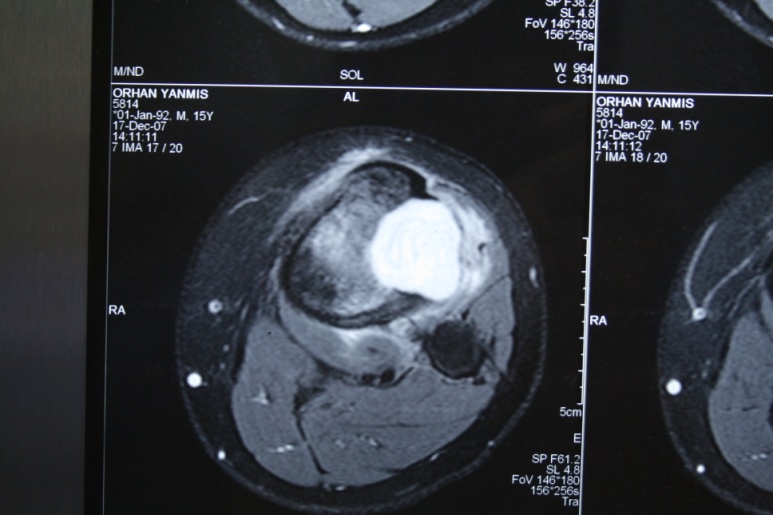 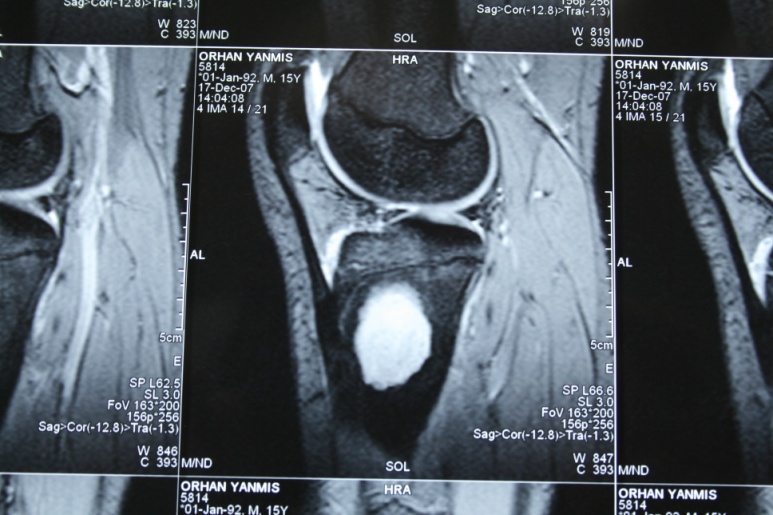 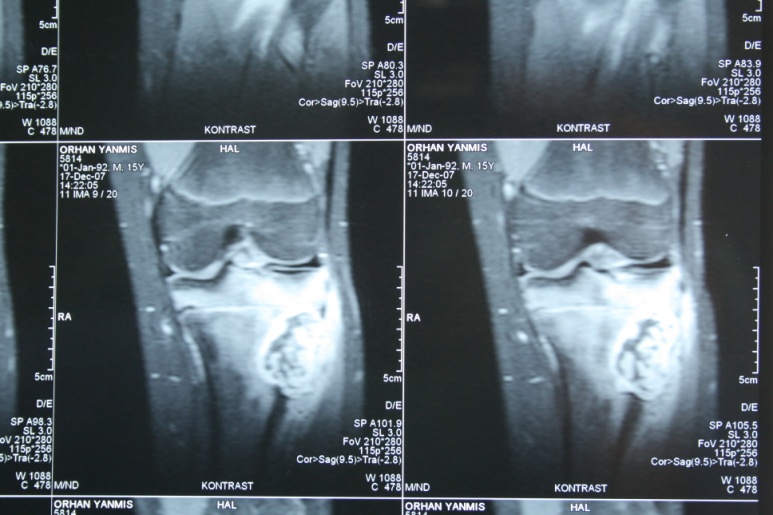 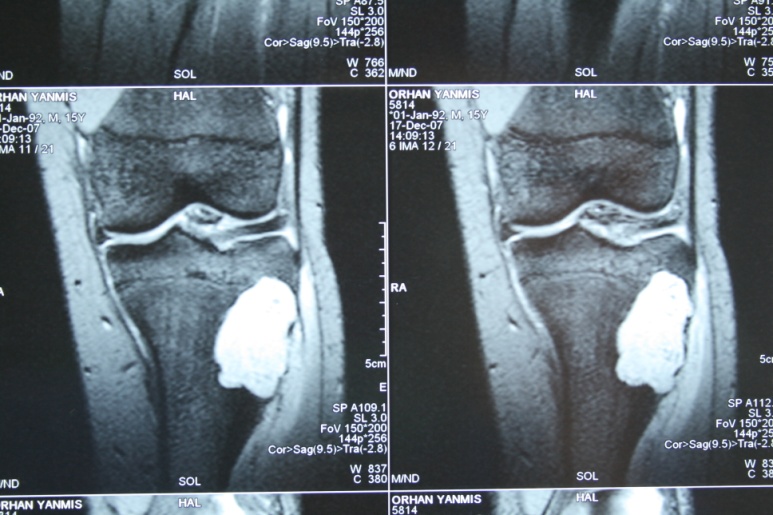 Tibia proksimal metafiz yerleşimli korteksi destrukte eden ve yumuşak dokuya da çıkan T1 de hipo, T2 de hiper intens tümöral kitle
Kondromiksoid Fibroma
Hücresel yönden zengin yapıda fibroz doku içerisinde, ortada septum ile ikiye ayrılmış lobule Kondromiksoid doku  (sağ ve sol da), Nadir dev hücreler (hematoxylin - eosin).
CERRAHİ
Küretaj + Yüksek Devirli Burr + Adjuvan(Fenol + alkol) + Allogreft